Использование песочных игр в коррекции речевых нарушений у детей с ОНР  ІІІ уровня
Составитель: логопед 
Лихолат   Елена  Николаевна
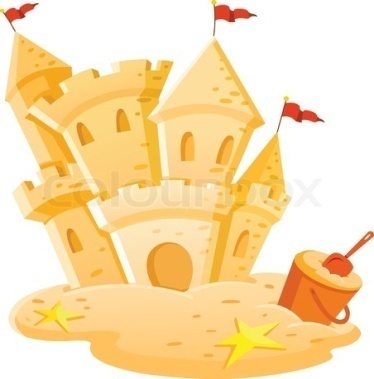 2015 г.
Хорошая речь – важнейшее условие всестороннего полноценного развития детей. Чем богаче и правильнее у ребёнка речь, тем легче ему высказать свои мысли, тем шире его возможности в познании окружающей действительности.
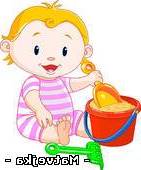 Актуальность:
Стандартизованные методы коррекционной работы с детьми, имеющими речевые нарушения, не всегда дают ожидаемого результата. В связи с этим актуальным становится поиск эффективных форм и методов, необходимость включения в содержание образования дошкольника поисковой деятельности, требующей использования знаний и умений в новой для них ситуации, для решения новых проблем.
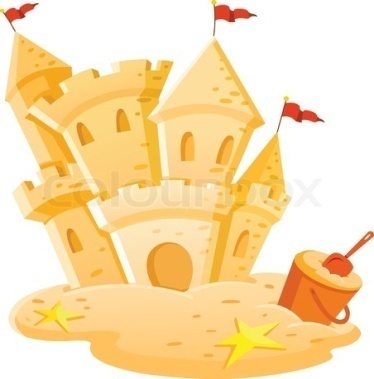 Особенности  психоречевого  развития  детей с общим недоразвитие речи  ІІІ  уровня.
У детей с ОНР нарушены: 
ВПФ (внимание, память, мышление)
Звукопроизношение
Фонетика
Лексико-грамматические категории
Связная речь
Общая и мелкая моторика
•
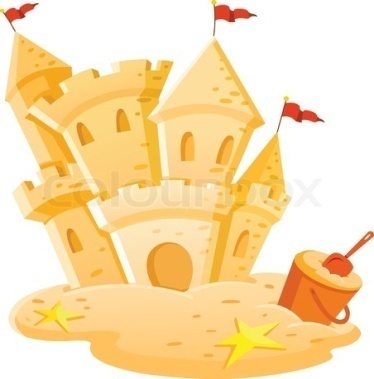 «Наилучшая для малыша та игрушка, 
которую он может заставить по разному изменяться; 
для маленьких детей наилучшая игрушка – это куча
песка».
К. Д. Ушинский
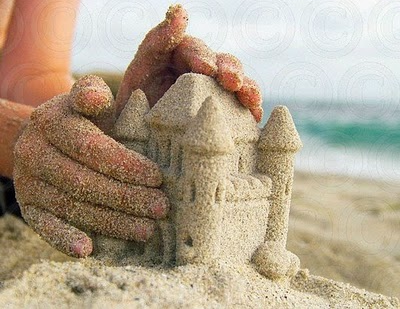 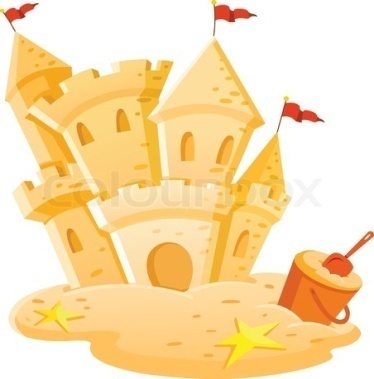 Цель:
Коррекция речи детей с нарушением речи  через тактильно-кинестетические ощущения с использованием игр с песком
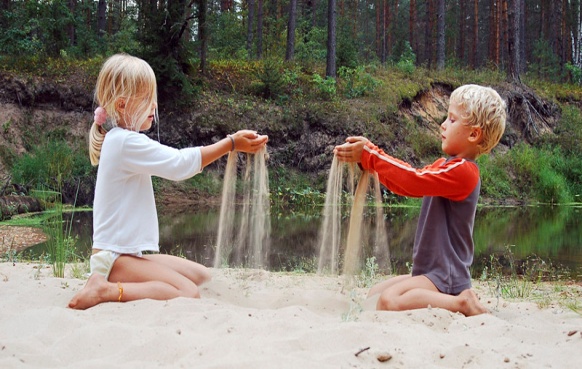 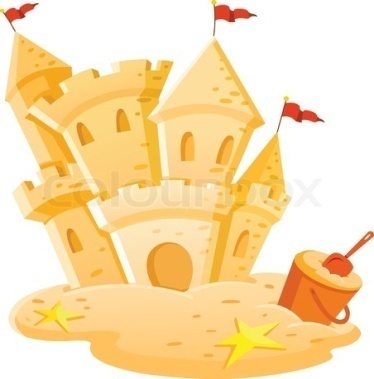 Задачи:
Обучать правилам работы с песком, создавая у детей интерес к играм и упражнениям с песком, превратив их в занимательную игру;
Сочетать игры и упражнения с песком для тренировки пальцев рук с речью детей;
Активизировать словарный запас детей;
Помогать проявлять индивидуальные особенности каждого ребенка;
Развивать речь, память, мышление, воображение, фантазию детей.
Вызывать эмоционально положительное состояние, удовольствие от игр и совместной деятельности с другими детьми.
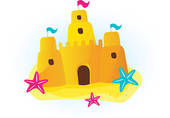 Принципиальная новизна:
а) системный подход в решении проблемы, т.е. решение задач по формированию коррекция речевых нарушений у детей средствами игры с песком: через развитие фонематического восприятия, лексико-грамматического строя, развитие связной речи, звукопроизношения;

б) поэтапное формирование коррекции речевых нарушений: от работы в песочнице к работе в речевой деятельности детей;

в) основа обучения – работа в песочнице, овладение детьми чистым звукопроизношением, развитием речи.
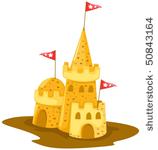 Принципы в работе с детьми:
Создание естественной стимулирующей среды, в которой ребенок чувствует себя комфортно и защищено, проявляя творческую активность. 
«Оживление» абстрактных символов: букв, цифр, геометрических фигур. 
Реальное «проживание», проигрывание всевозможных ситуаций вместе с героями сказочных игр.
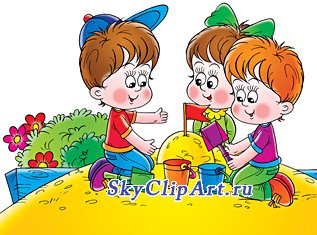 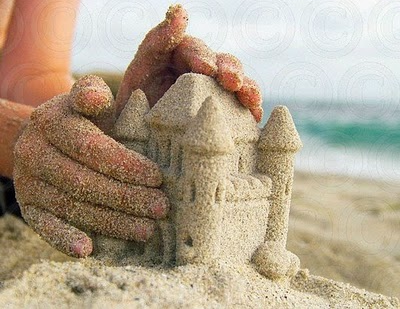 Перенос непосредственной образовательной деятельности в песочницу дает больший воспитательный и образовательный эффект, нежели стандартные формы обучения:
Во-первых, существенно усиливается желание ребенка узнавать что-то новое, экспериментировать и работать самостоятельно.
Во-вторых, в песочнице мощно развивается тактильная чувствительность как основа «ручного интеллекта».
В-третьих, в играх с песком более гармонично и интенсивно развиваются все познавательные функции (восприятие, внимание, память, мышление), а также речь и моторика.
В-четвертых, совершенствуется предметно-игровая деятельность, что в дальнейшем способствует развитию сюжетно-ролевой игры и коммуникативных навыков ребенка.
В-пятых, песок, как и вода, способен «заземлять» отрицательную энергию, что особенно актуально в работе с «особыми» детьми.
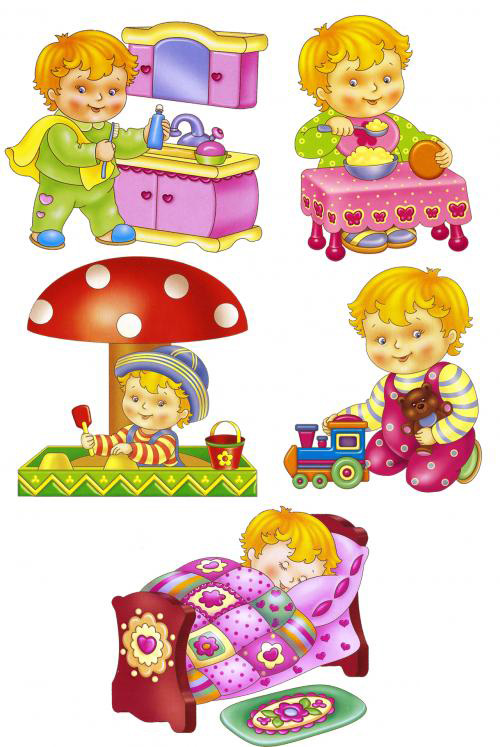 Развитие фонематического  слуха  и восприятия
Развитие мелкой моторики  рук  и тактильного восприятия
Постановка, автоматизация и дифференциация  звуков
Развитие дыхания  и артикуляцион-ной   моторики
Использование   песка
Формирование лексико-грамматических категорий
Подготовка к обучению грамоте
Развитие связной  речи
Развитие мелкой моторики рук и тактильного восприятия:
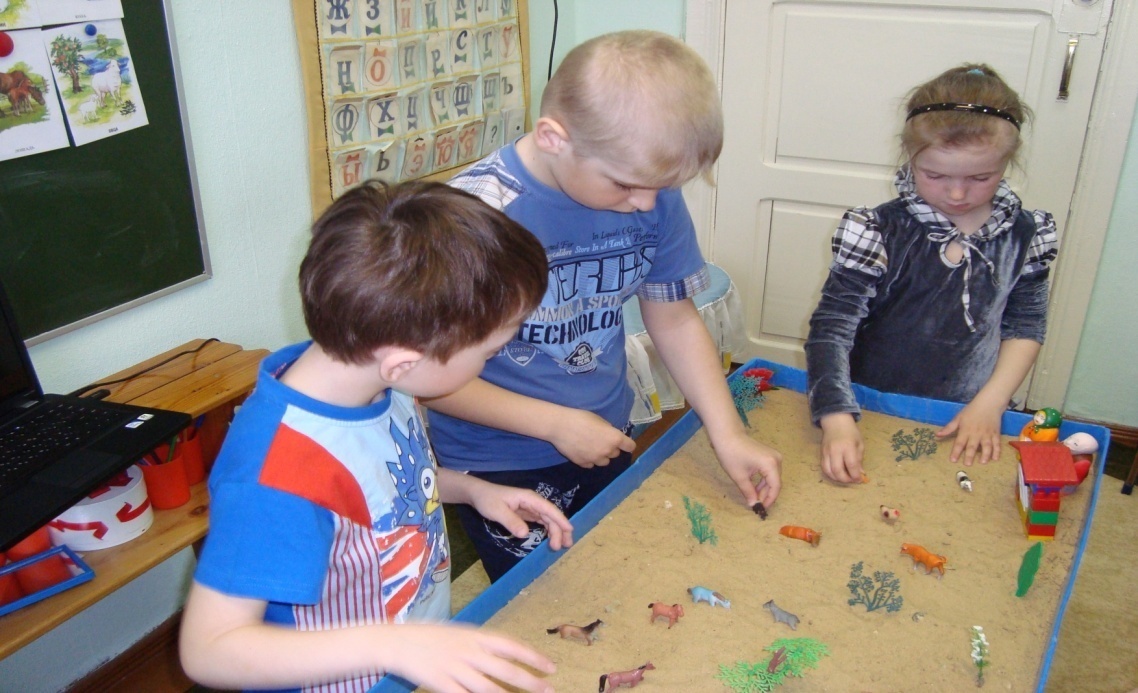 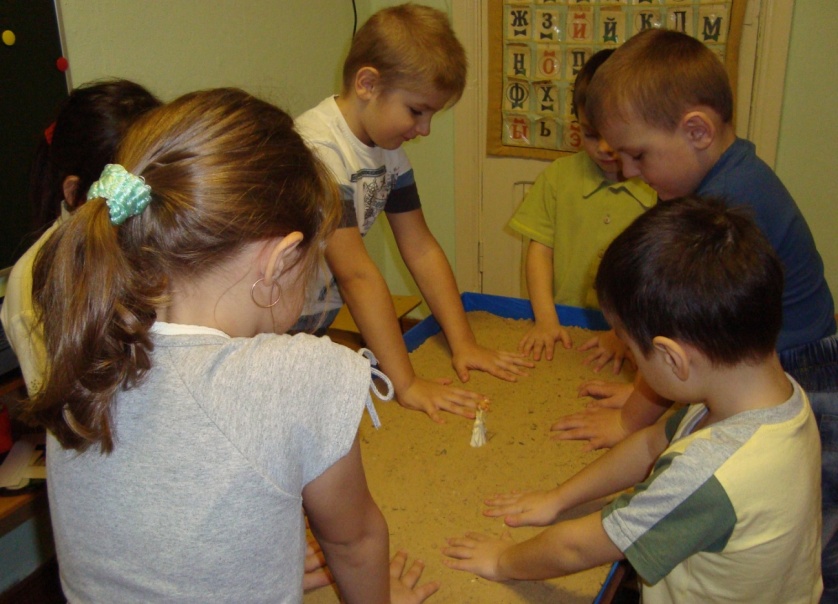 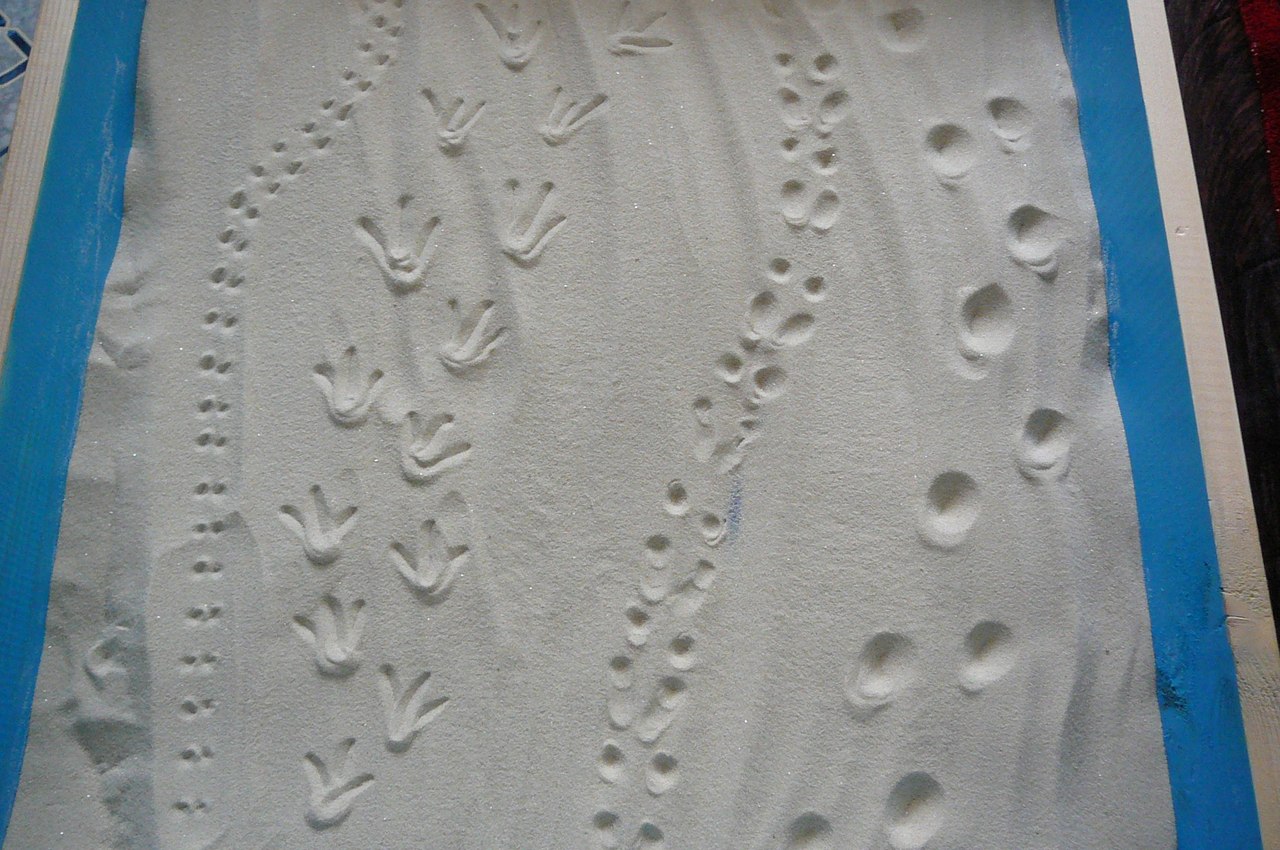 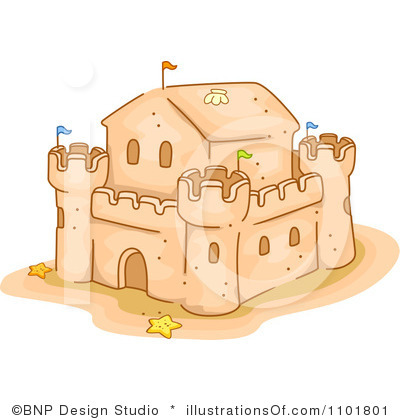 Развитие дыхания и артикуляционной моторики:
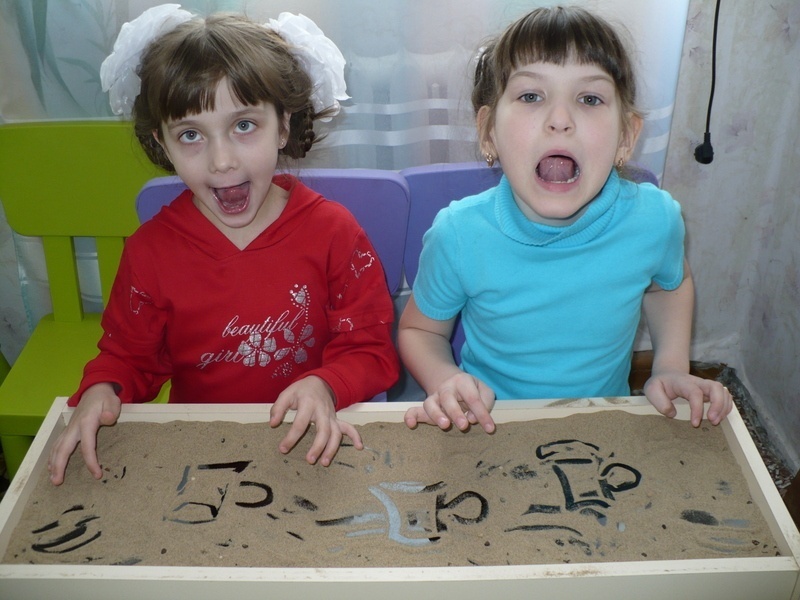 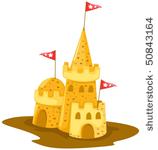 Постановка,  автоматизация  и дифференциация  звуков:
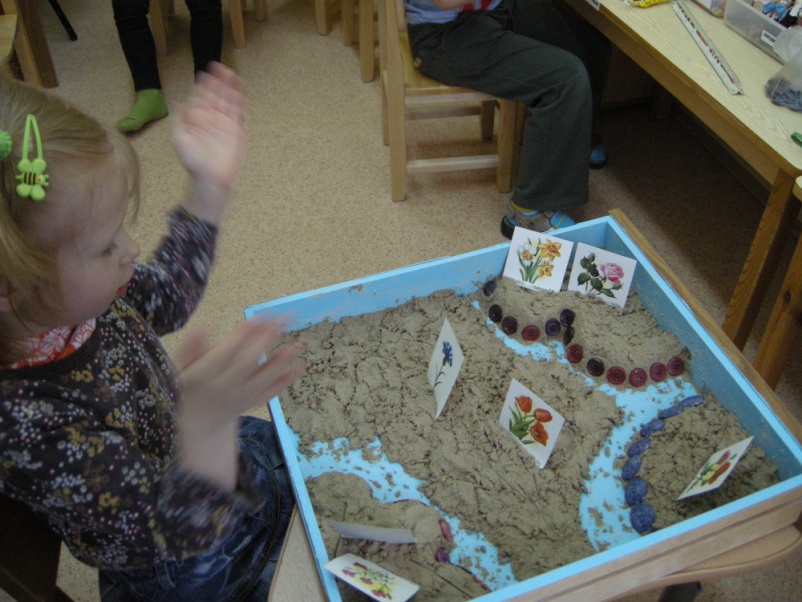 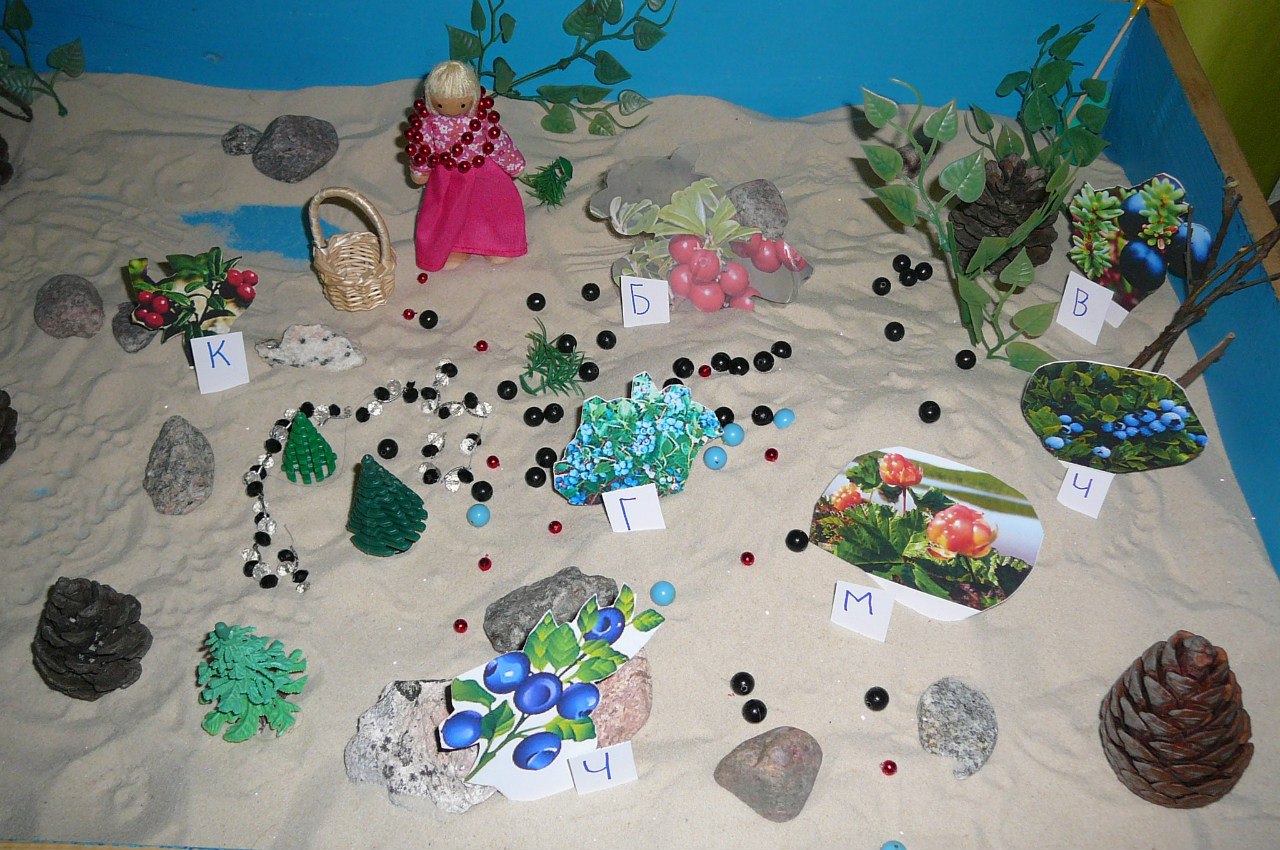 Формирование лексико-грамматических категорий:
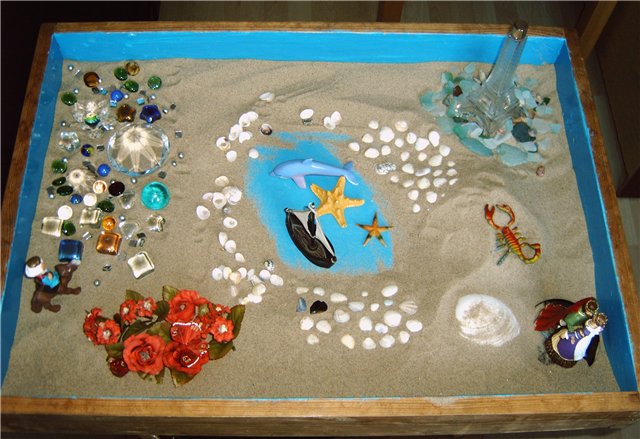 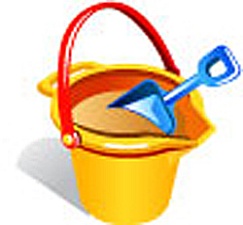 Развитие связной речи:
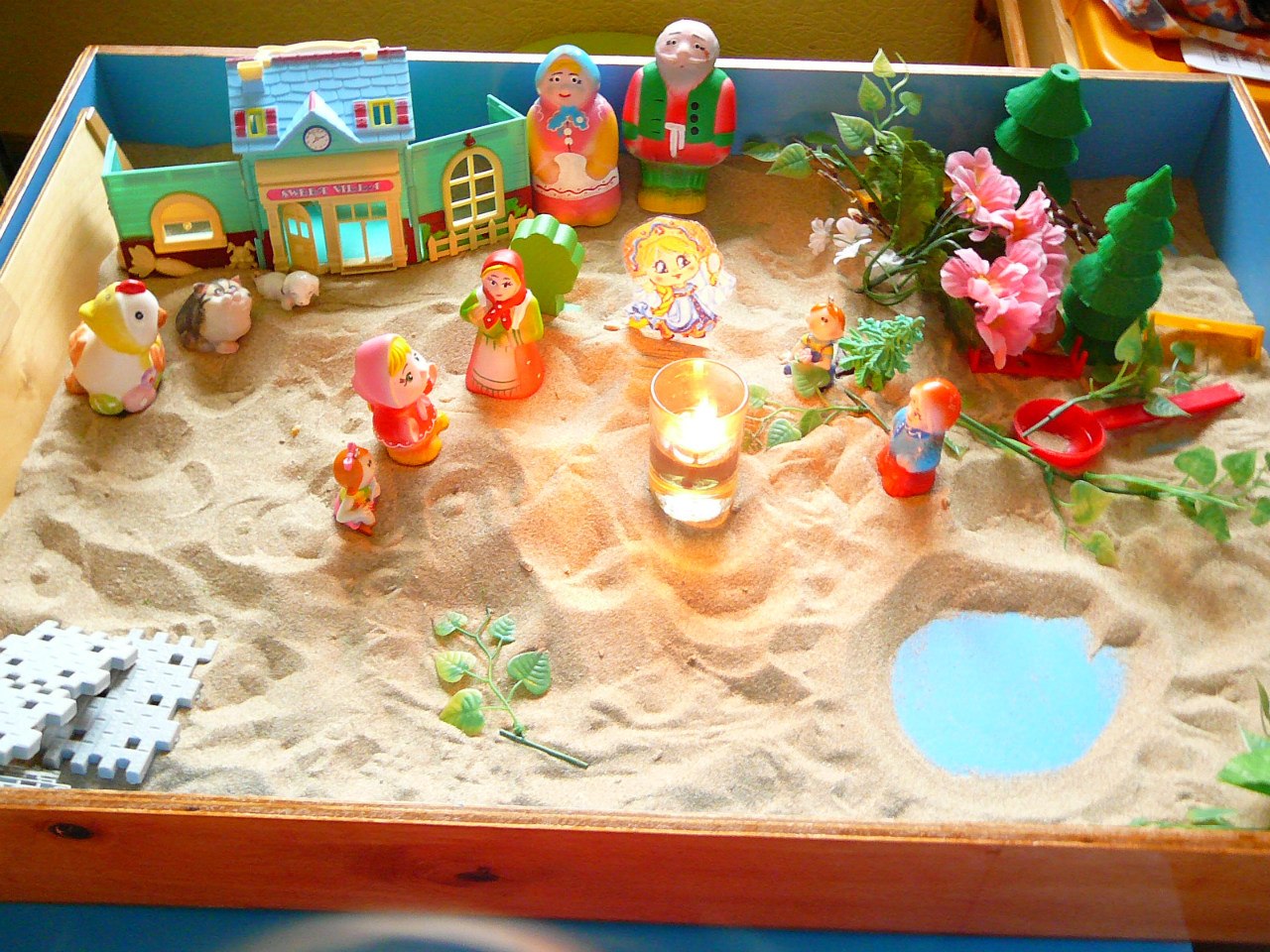 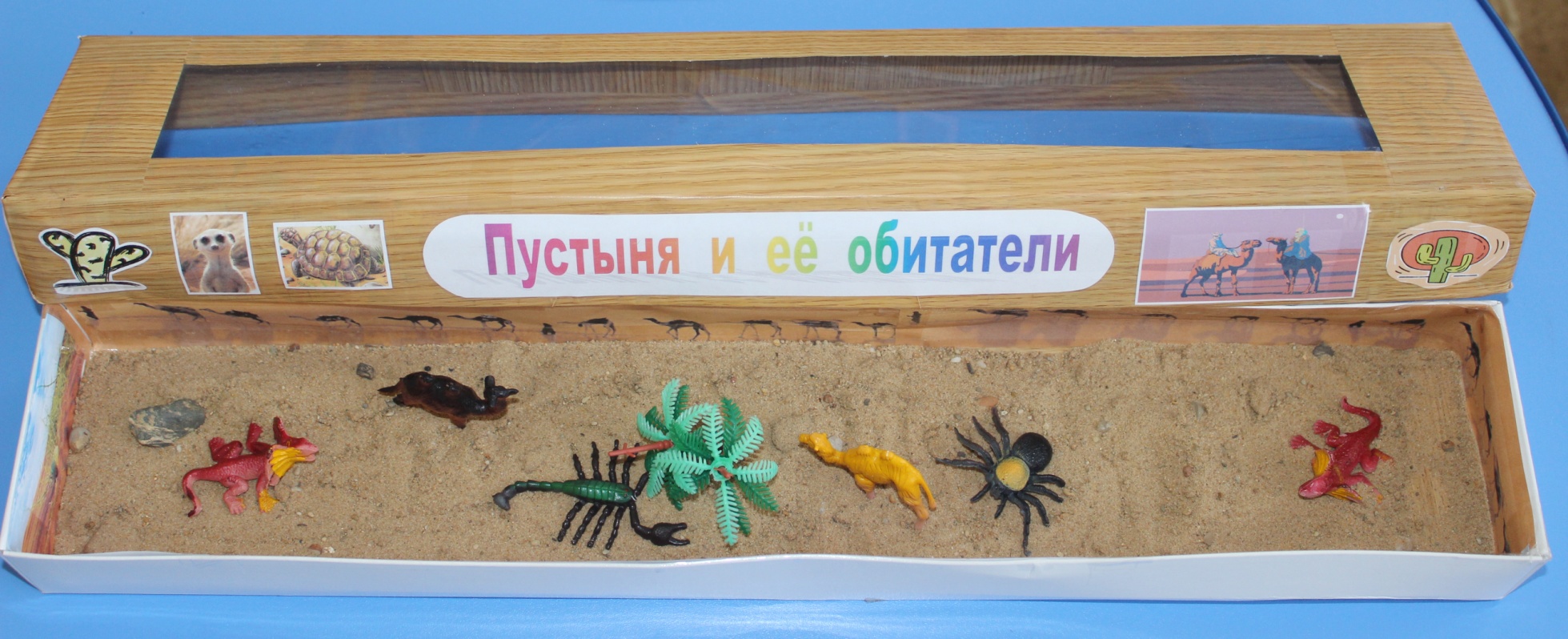 Обучение грамоте:
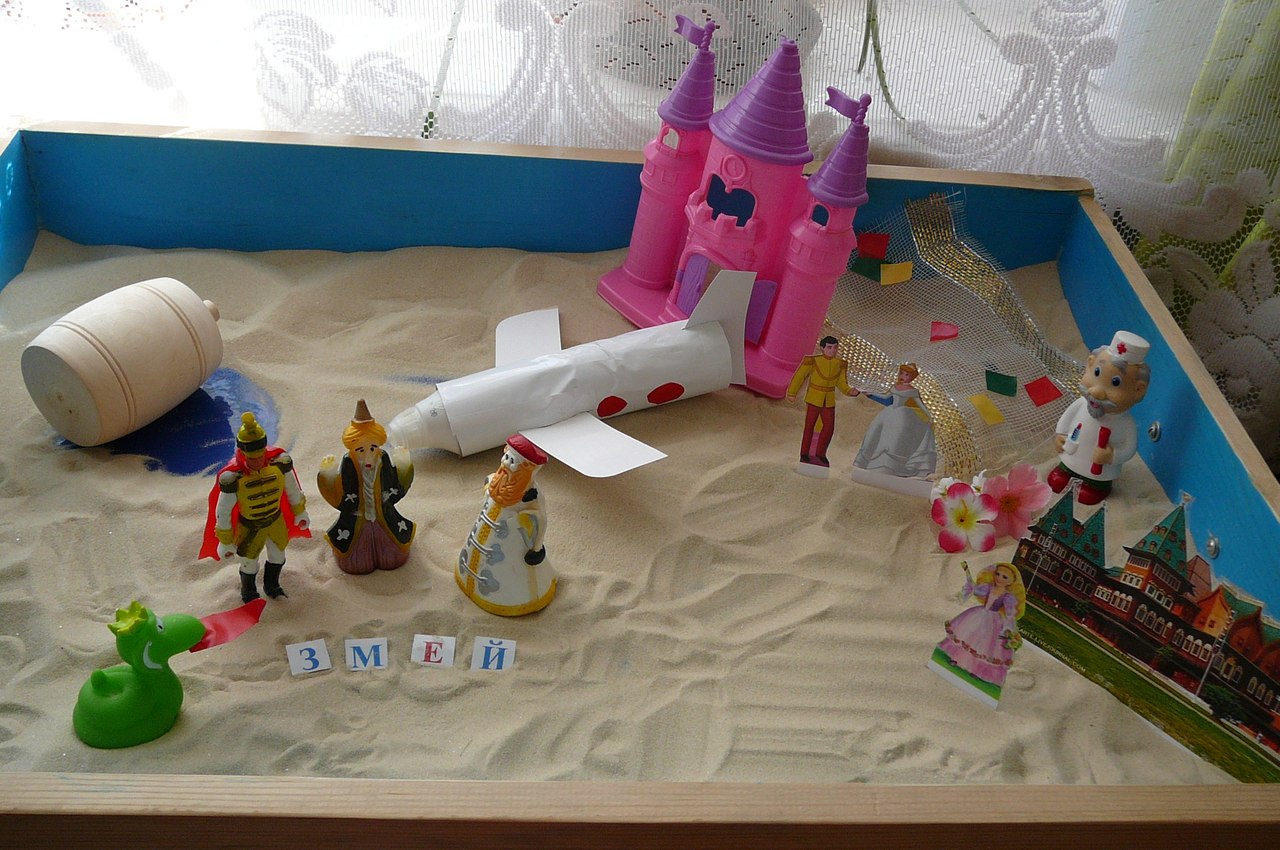 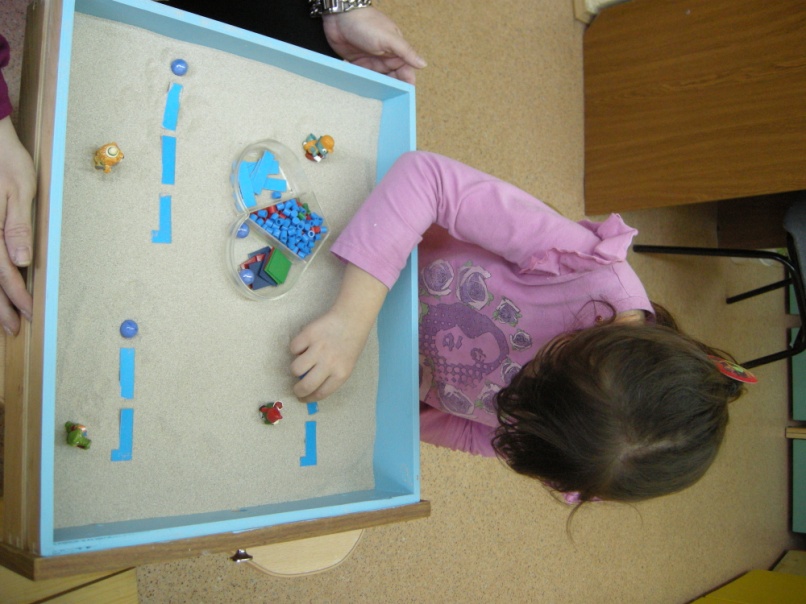 Работа с педагогами
Беседы, 
Папки – раскладушки, 
Консультации, 
Буклеты, 
Рекомендации
Мастер-класс
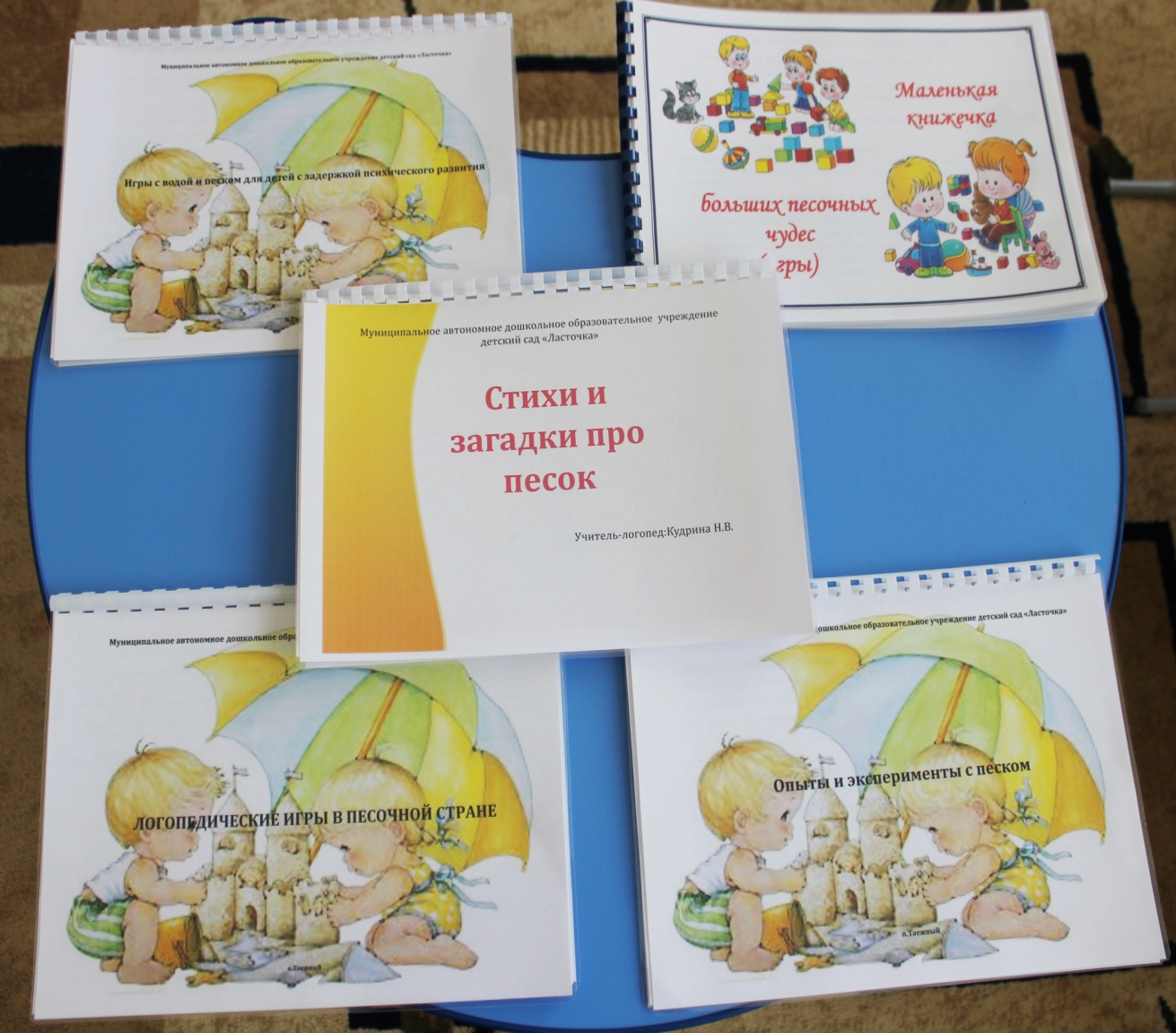 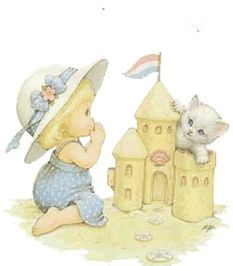 ПЕДАГОГИЧЕСКАЯ ДИАГНОСТИКА
Результаты диагностики речевого развития воспитанников (2013 - 2015 г.г.)
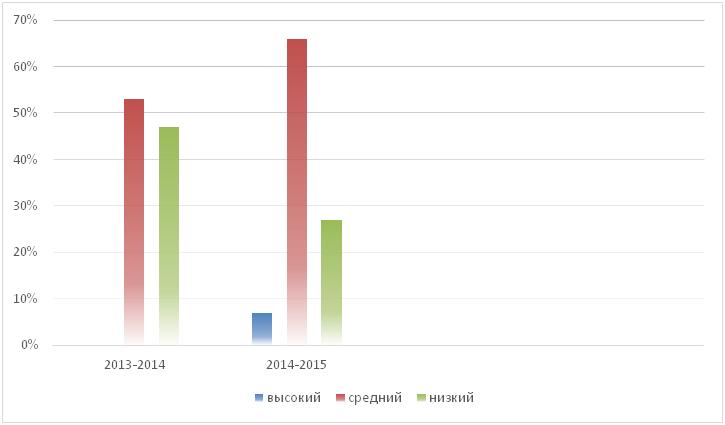 (начало года)
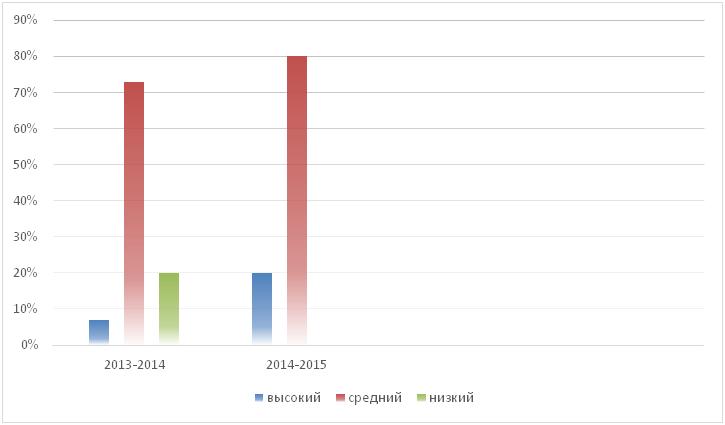 (конец года)
Игры с песком:
возрастает интерес к  непосредственной образовательной деятельности; 
обучающиеся чувствуют себя более успешными; 
повышается мотивация речевого общения;
 пополняется и активизируется словарь;
 корректируется грамматический строй речи, связная речь;
развивается мелкая моторика, зрительное восприятие;
формируются навыки чтения и письма.
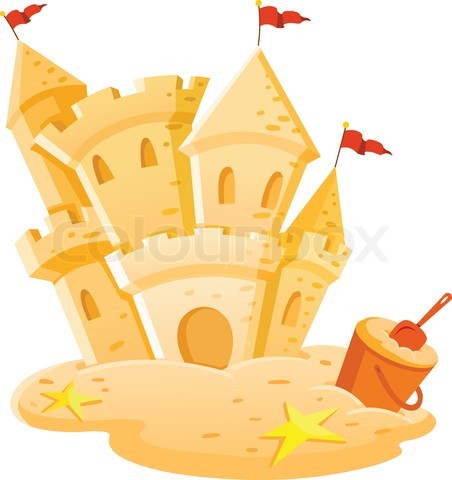 Спасибо за внимание!
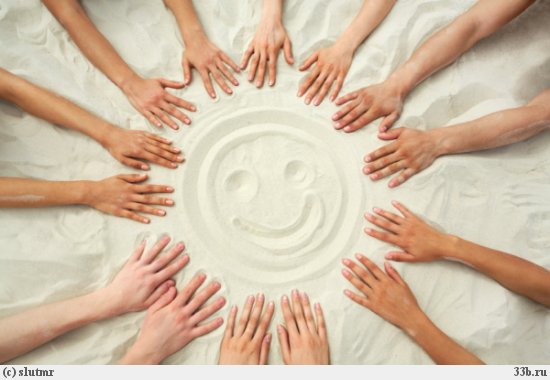